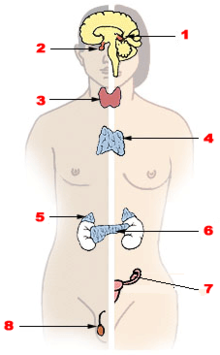 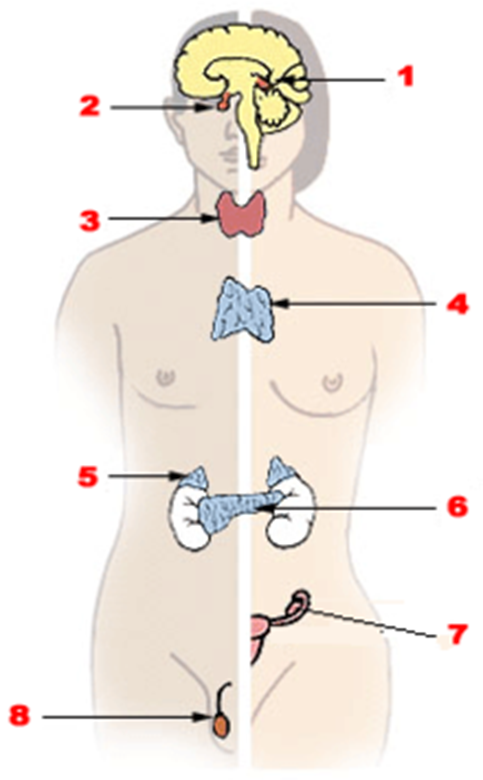 HYPOTHALAMUS
HYPOTHALAMUS
Werkt op 2 ,manieren:
1. Bepaalde zenuwcellen produceren hormonen zoals: ADH (anti-diuretisch hormoon) en Oxytocine
Wordt neurosecretie genoemd
Zij worden opgeslagen in de hypofyse en aan het bloed gegeven indien nodig
HYPOTHALAMUS
2. Bepaalde cellen in de hypothalamus maken hormonen die via zenuwceluitlopers naar de hypofyse worden vervoerd
Dat zijn: releasing hormonen (stimulerende invloed op de hypofyse
En inhibiting  hormonen (remmende werking op de hypofyse
HYPOTHALAMUS
Vanwege de grote invloed die de hypothalamus op de werking van de hypofyse uitoefent, spreek je het hypothalamus-hypofyse-systeem.
ADH – anti-diuretisch hormoon
Anti-Diuretisch Hormoon (ADH) wordt aangemaakt wanneer osmosensoren in de hypothalamus een te hoge osmotische waarde van het bloed registreren. 
Een te hoge osmotische waarde kan het gevolg zijn van een te hoog zoutgehalte of een te laag watergehalte in het bloed. 
Anti-diuretisch hormoon is werkzaam in de nieren (de nieren zijn dus de doelwitorganen). Het hormoon veroorzaakt een verminderde waterafscheiding door de nieren. Het gevolg is dat er meer water in het bloed blijft, waardoor de osmotische waarde weer kan dalen.
Wat kan er fout gaan?
ATLEET IN PROBLEMEN    VOCHTGEBREK

https://www.youtube.com/watch?v=8ceoSotrLpc      Ethiopische atleet

https://www.youtube.com/watch?v=zUPadKgtYHw    Canberra Marathon
OXYTOCINE
Het hormoon oxytocine wordt het eind van de zwangerschap aangemaakt. Het veroorzaakt samentrekkingen van glad spierweefsel, vooral in de baarmoederwand
Oxytocine bevordert ook de samentrekkingen van het gladde spierweefsel in de melkklieren van de borsten.
Oxytocine werkt ook in op het brein, het versterkt de band tussen de moeder en het kind en bevordert verzorgend gedrag
HYPOFYSE
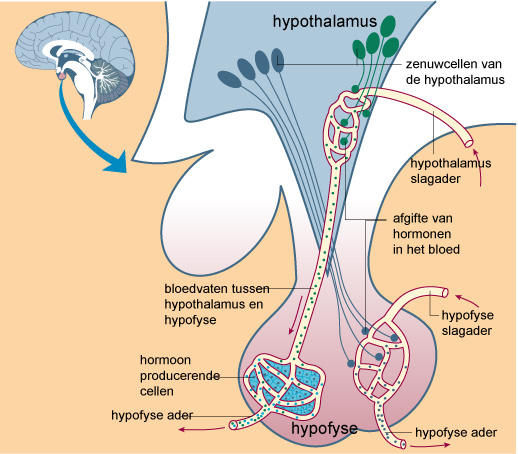 De hypofyse is een 
    kleine hormoonklier, 
    die aan een dun 
    steeltje onder aan 
    de hypothalamus 
    hangt. 
    Het orgaantje bestaat 
    uit twee delen: 
    de hypofyse-voorkwab en 
    de hypfyse-achterkwab
Hypofyse
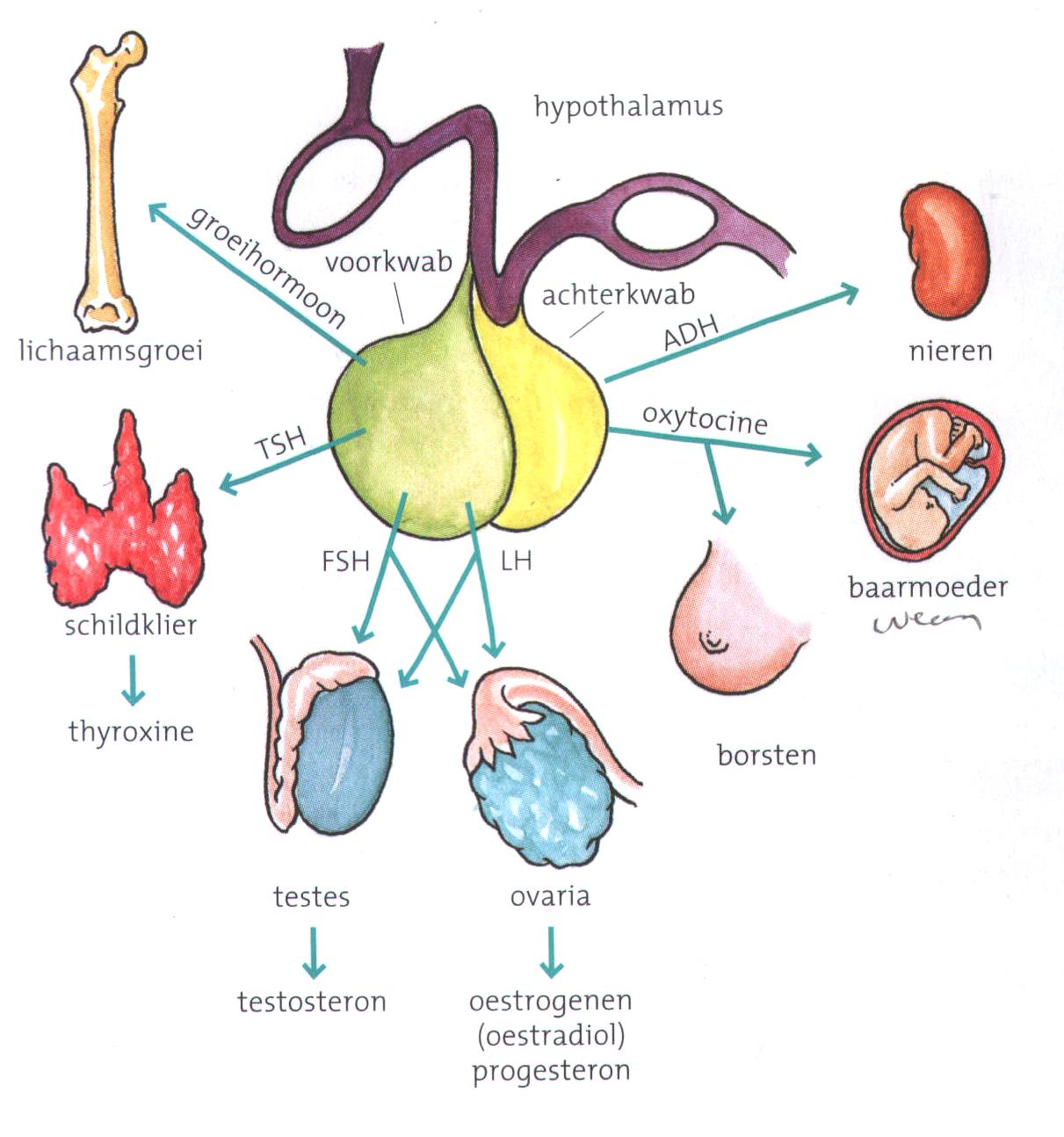 Produceert   hormonen die de  werking van andere  hormoonklieren  beinvloeden.
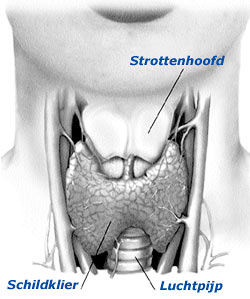 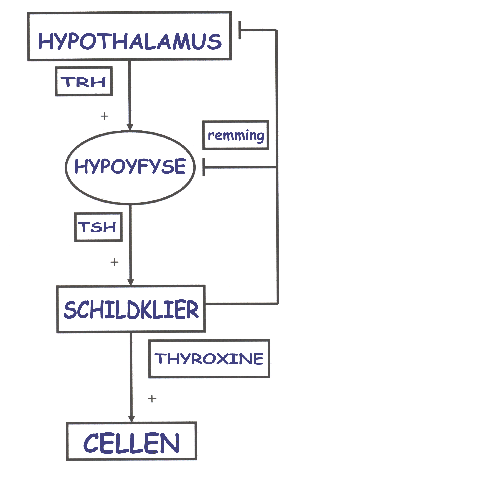 Schildklier
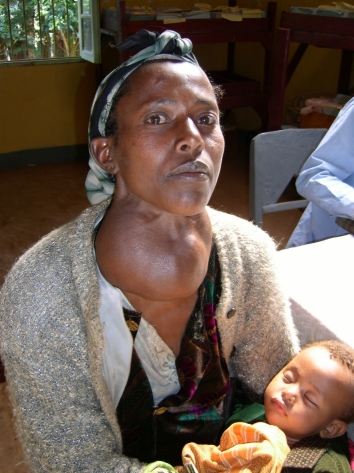 Stimuleert de   stofwisseling, groei en  ontwikkeling.
Bij Jood tekort ontstaat  Struma.
Animatie Bioplek schildklier
Te weinig thyroxine?
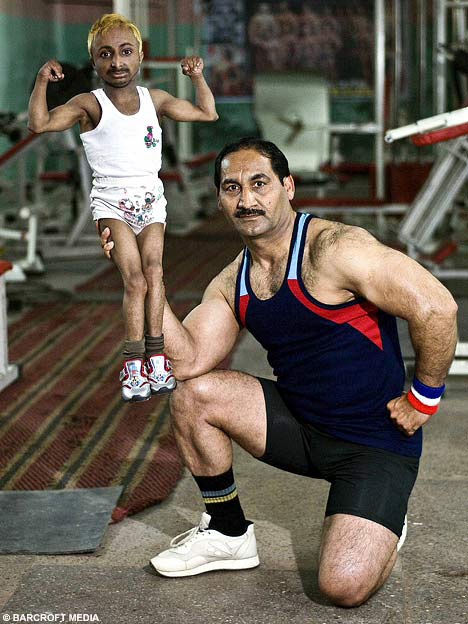 SPIJSVERTERINGSHORMONEN
Spijsverteringshormonen worden geproduceerd door de alvleesklier, de maagwand, de darmwand
Zij beïnvloeden de spijsvertering
GASTRINE uit de maag stimuleert maagsapproductie wanneer er voedsel in de maag komt
De wand van de 12-vingerige darm produceert SECRETINE 
Dit hormoon stimuleert de lever tot productie gal
Dit hormoon stimuleert ook alvleesklier tot productie natriumwaterstofcarbonaat (NaHCO3)
Hierdoor stijgt de pH in 12-vingerige darm
Cholecystokinine afgegeven door 12-vingerige darm
Stimuleert galblaas tot afgifte gal
Stimuleert alvleesklier tot afgifte enzymen
Zie schema volgende dia
SPIJSVERTERINGSHORMONEN SCHEMATISCHE WEERGAVE
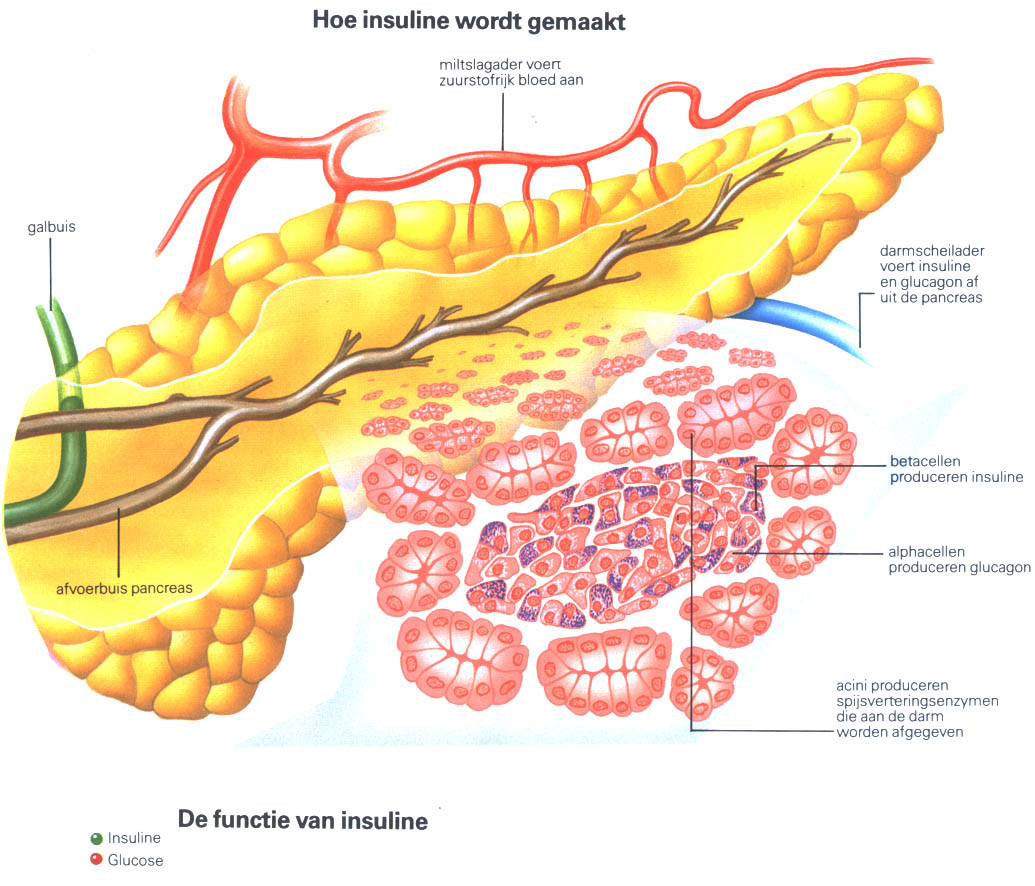 ALVLEESKLIER EN EILANDJES VAN LANGERHANS
Alvleesklier (a) en (b) uitvergroot de eilandjes van Langerhans
1=twaalfvingerige darm2=alvleesklier3=alvleesklierbuis (mondt uitin de twaalfvingerige darm)4=cellen die alvleessapproduceren (spijsvertering)5=afvoergang van alvleessap (mondt uit in alvleesklierbuis)6=eilandjes van Langerhans7=bloedvat8=glucagon producerende cellen9=insuline producerende cellen
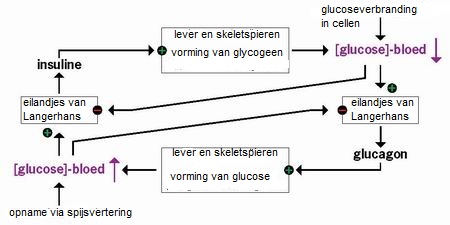 INSULINE EN GLUCAGON: wat gebeurt dan?
Insuline:
1. Levercellen nemen glucose op uit bloed
2. Spiercellen nemen glucose op uit bloed
3. Extra opname glucose in de lichaamscellen
Glucagon:
1. Levercellen zetten glycogeen om in glucose
        en geven dat af aan het bloed
 2. Spiercellen zeten glycogeen om in glucose
          voor de dissimilatie in de cellen zelf
Insuline
Animatie Bioplek insuline-glucagon
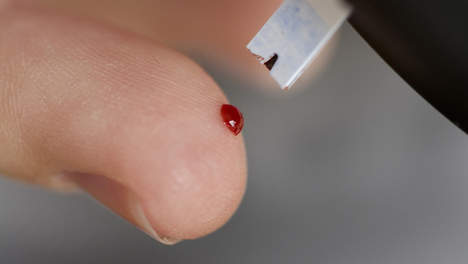 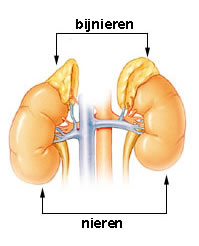 BIJNIERENBoven op elke nier ligt de bijnier. De naam van deze hormoonklier duidt op de ligging, niet op de functie: het is niet een ‘hulpnier' of iets dergelijks.
BIJNIEREN
Bestaat uit 2 lagen:
1. bijniermerg (binnenin)            Produceert:  Adrenaline
2. bijnierschors (buitenlaag)       Produceert:  Cortison 

Functie(s): 
Glycogeen omzetten in glucose
     Direct brandstof beschikbaar voor cellen
Hart gaat sneller en krachtiger kloppen
     Bloeddruk stijgt
Bloedvaten worden wijder (meer bloed naar spieren)
     Minder bloed op plaatsen waar het niet nodig is (“wit van 
     schrik”)